TOÁN 2
Tập 2
Tuần 33
Bài 93: Em ôn lại những gìđã học – Tiết 1
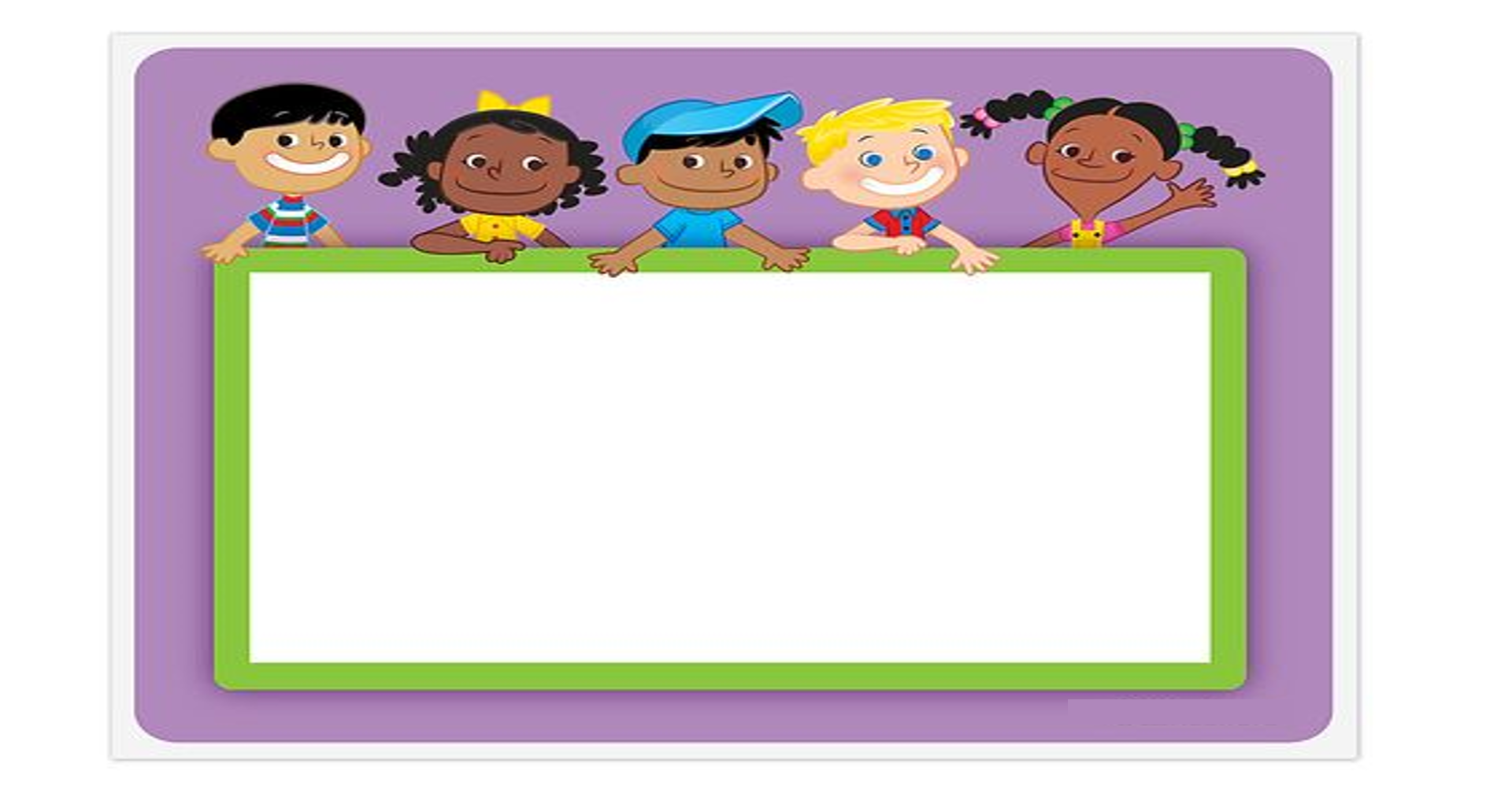 KHỞI ĐỘNG
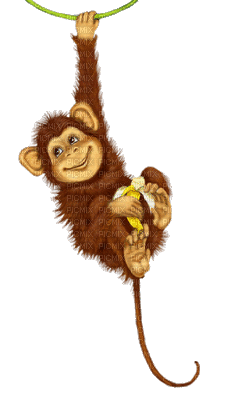 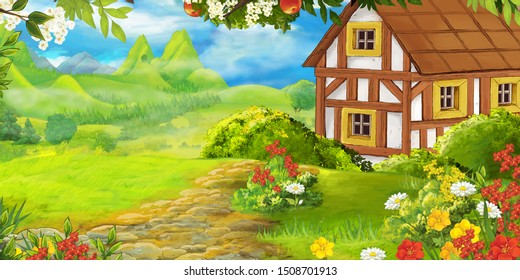 CÔ BÉ QUÀNG KHĂN ĐỎ
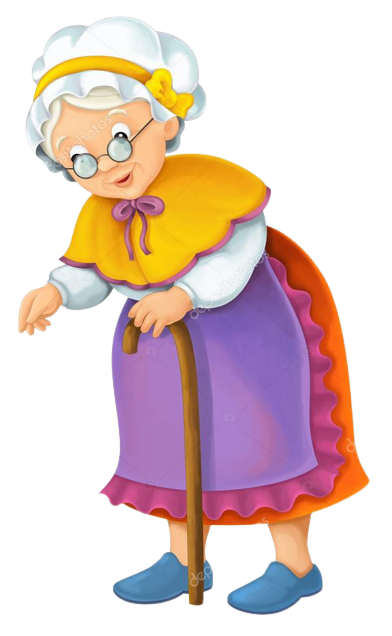 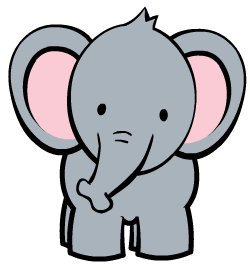 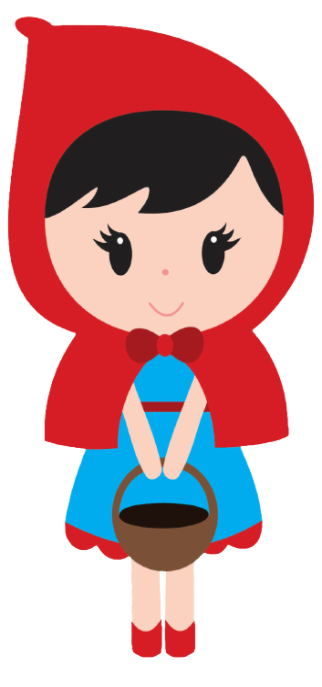 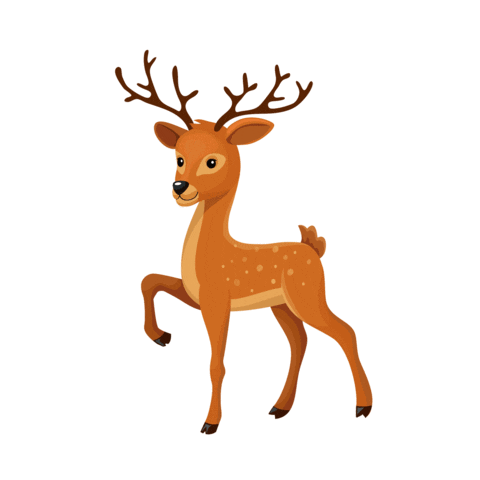 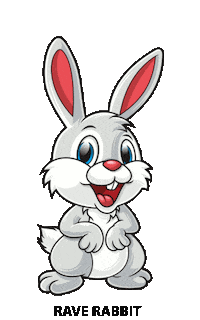 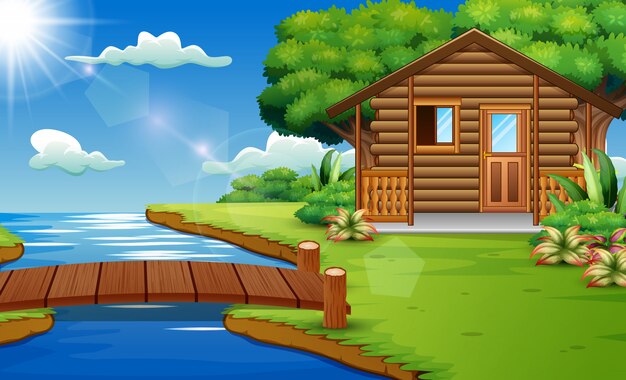 Trên đường đi, con sẽ gặp các con vật, chúng sẽ giúp con đi đúng đường nếu con trả lời đúng các câu hỏi.
Con hãy đem bánh cho bà nhé!
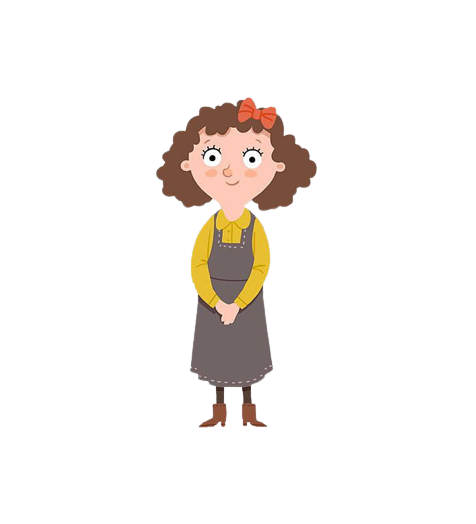 Dạ mẹ!
Dạ, con hiểu 
rồi ạ!
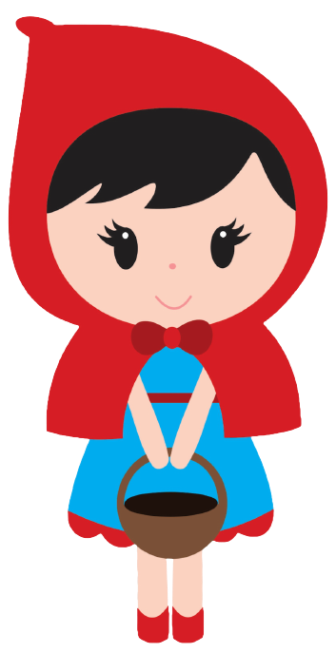 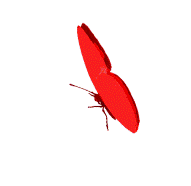 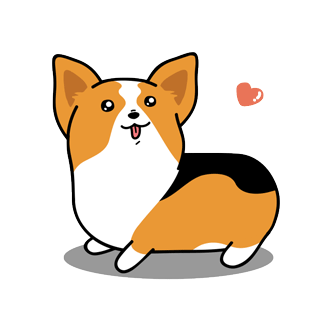 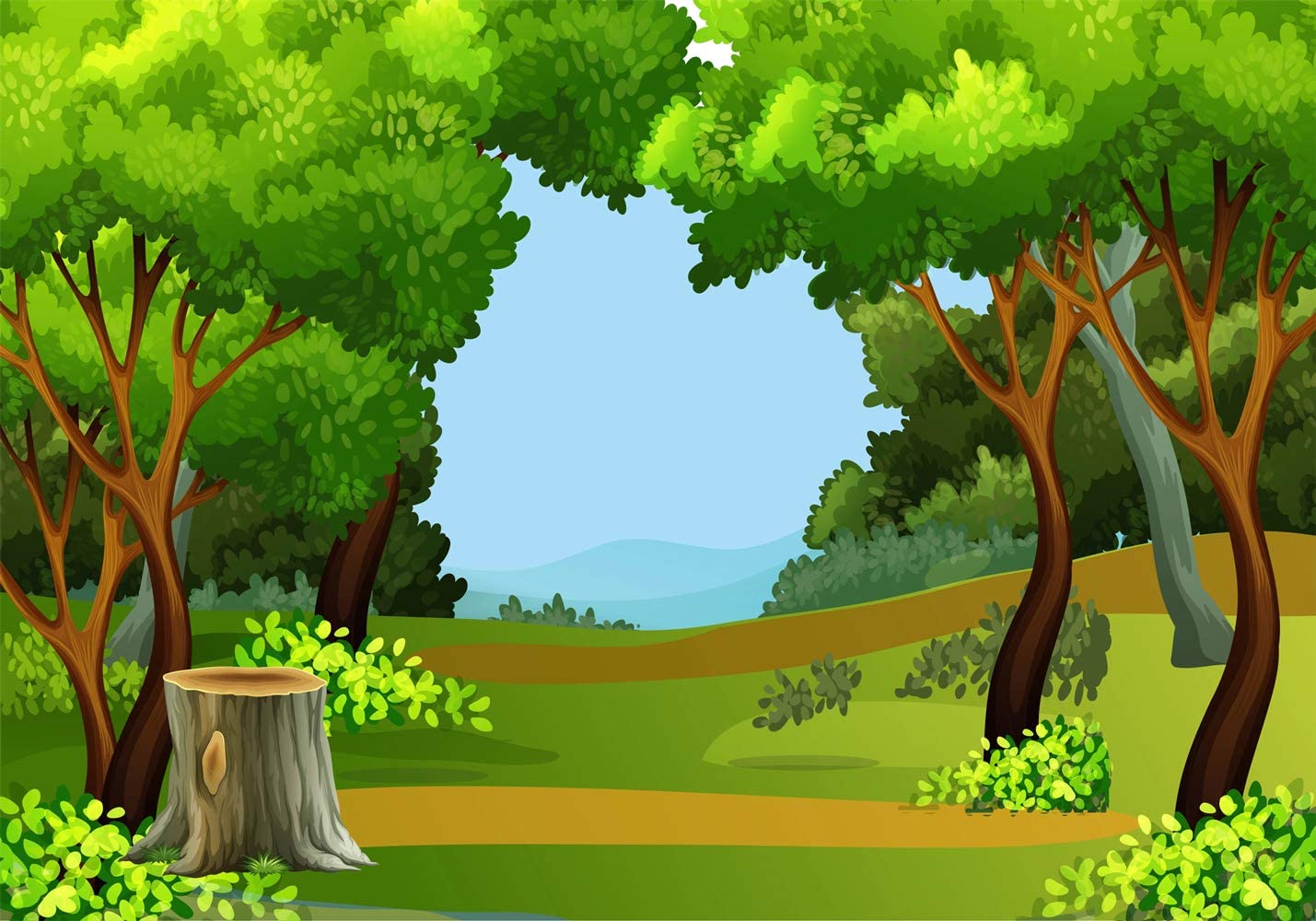 742
  62
-
Cảm ơn bạn!
680
Bạn đi tiếp sẽ gặp Thỏ.
? 2
?
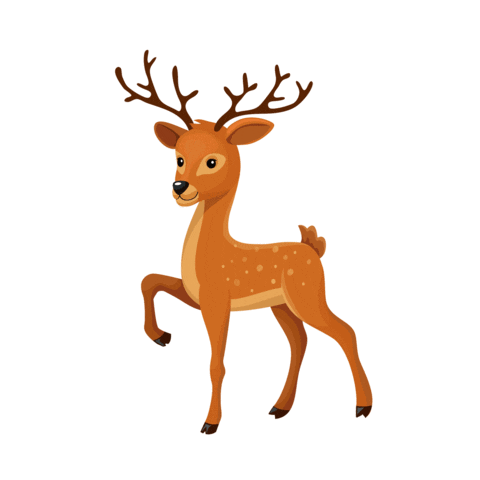 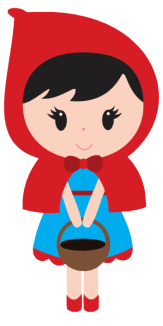 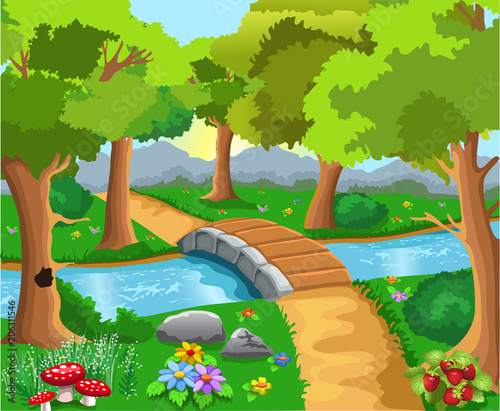 574
  65
+
Bạn đi hết con đường này sẽ gặp bạn Voi.
Cảm ơn bạn!
639
? 2
?
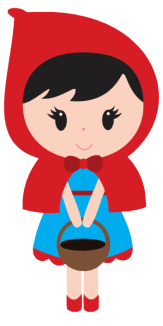 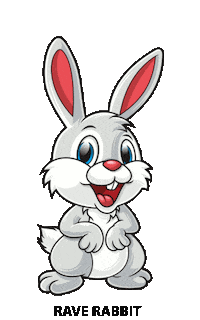 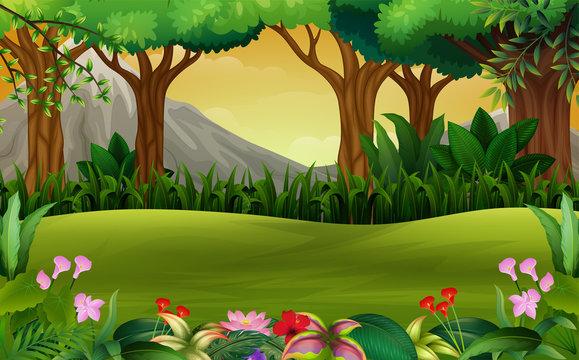 456 …. 546
Bạn đi hết con đường này sẽ gặp bạn Khỉ.
Cảm ơn bạn!
B. <
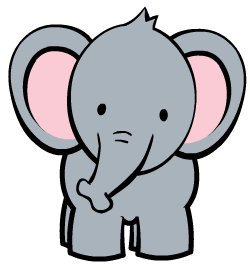 A. >
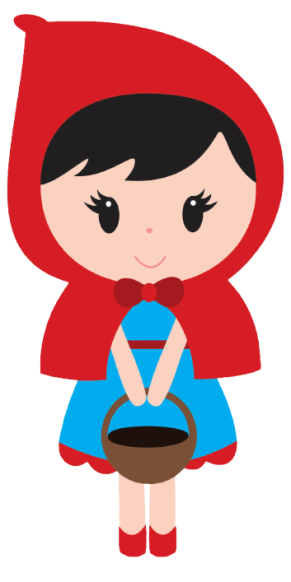 B. <
C. =
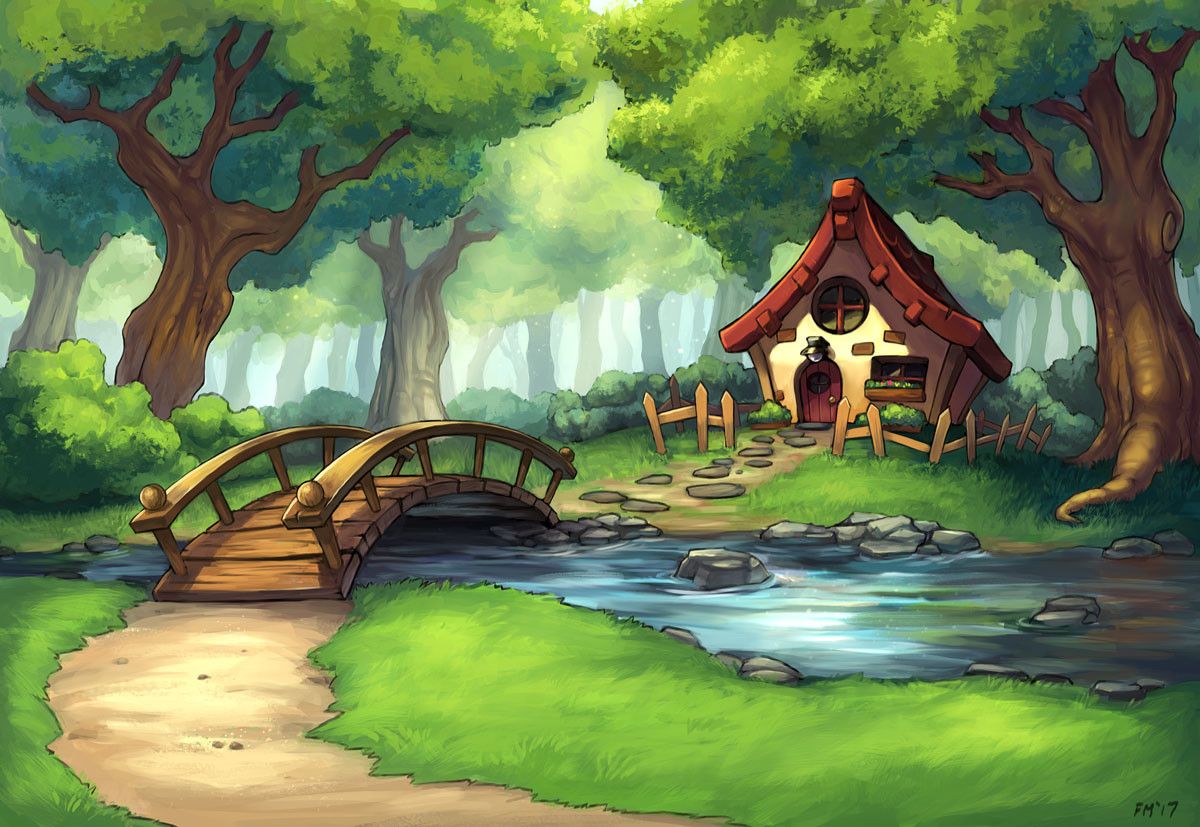 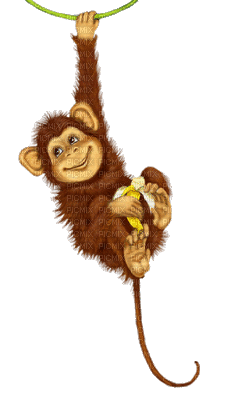 Số 108 gồm mấy trăm, mấy chục, mấy đơn vị?
Cảm ơn bạn!
Số 108 gồm 1 trăm, 
0 chục, 8 đơn vị?
Bạn đi qua cầu sẽ đến được nhà bà nhé!
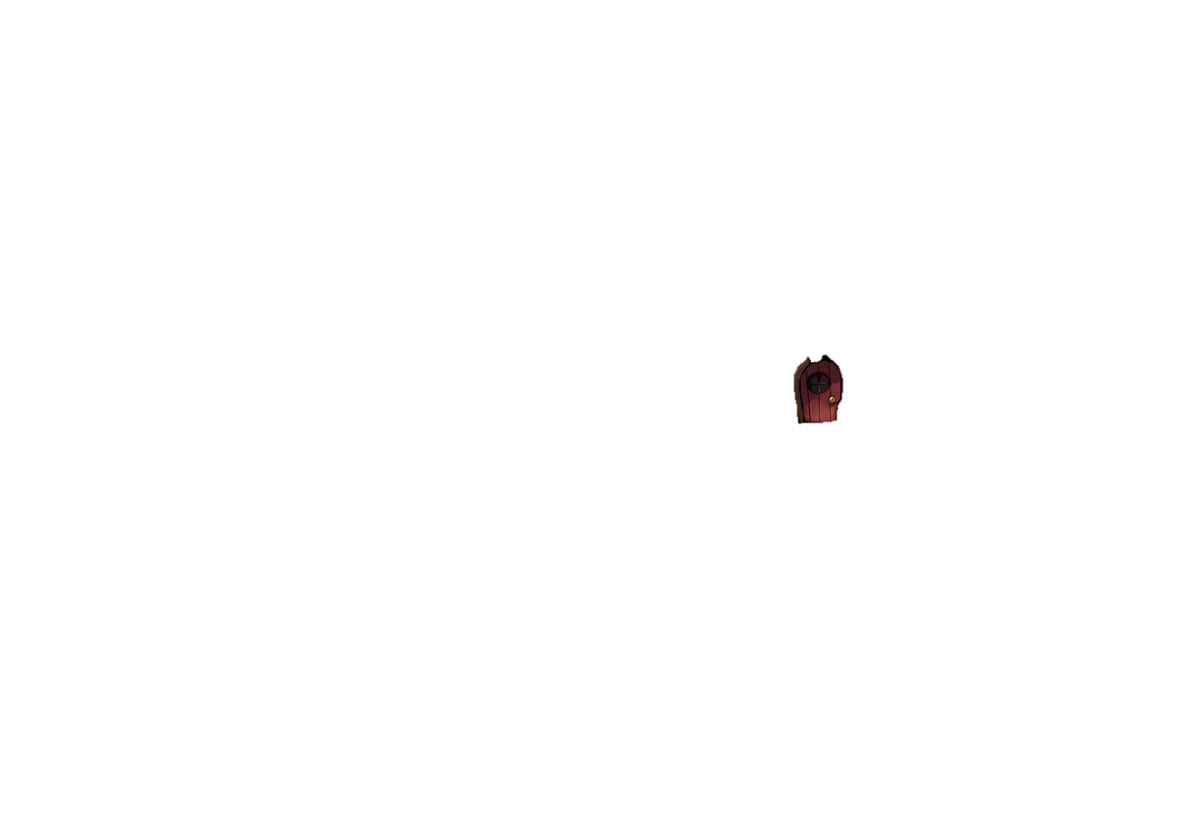 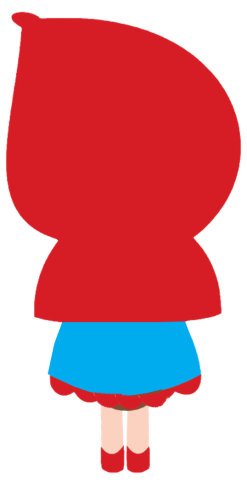 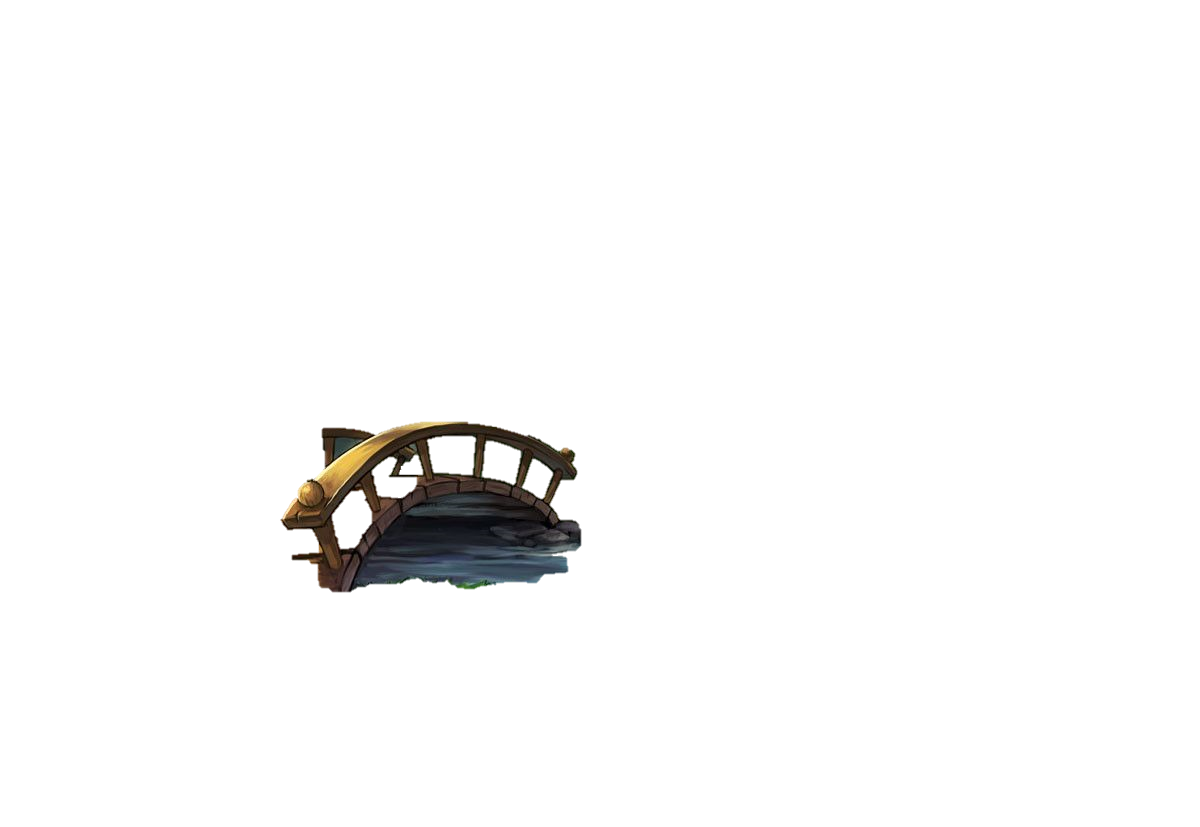 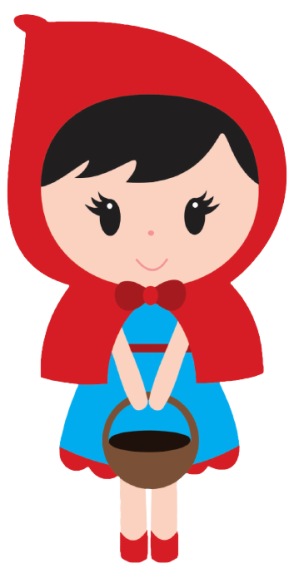 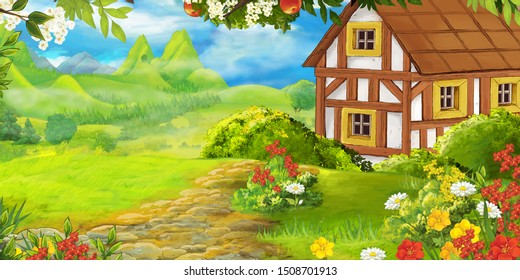 CHÚC MỪNG
 CÔ BÉ QUÀNG KHĂN ĐỎ
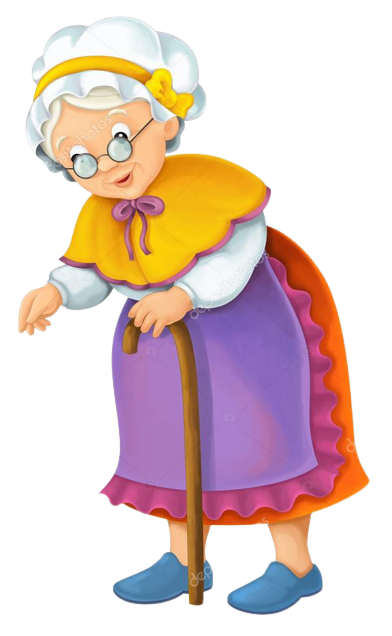 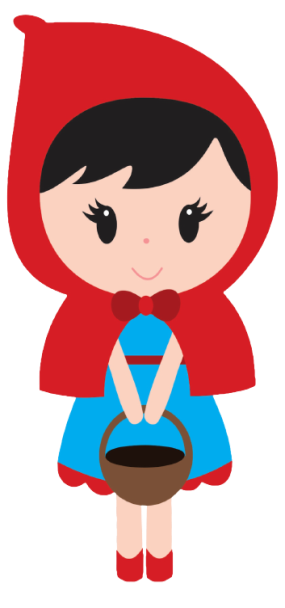 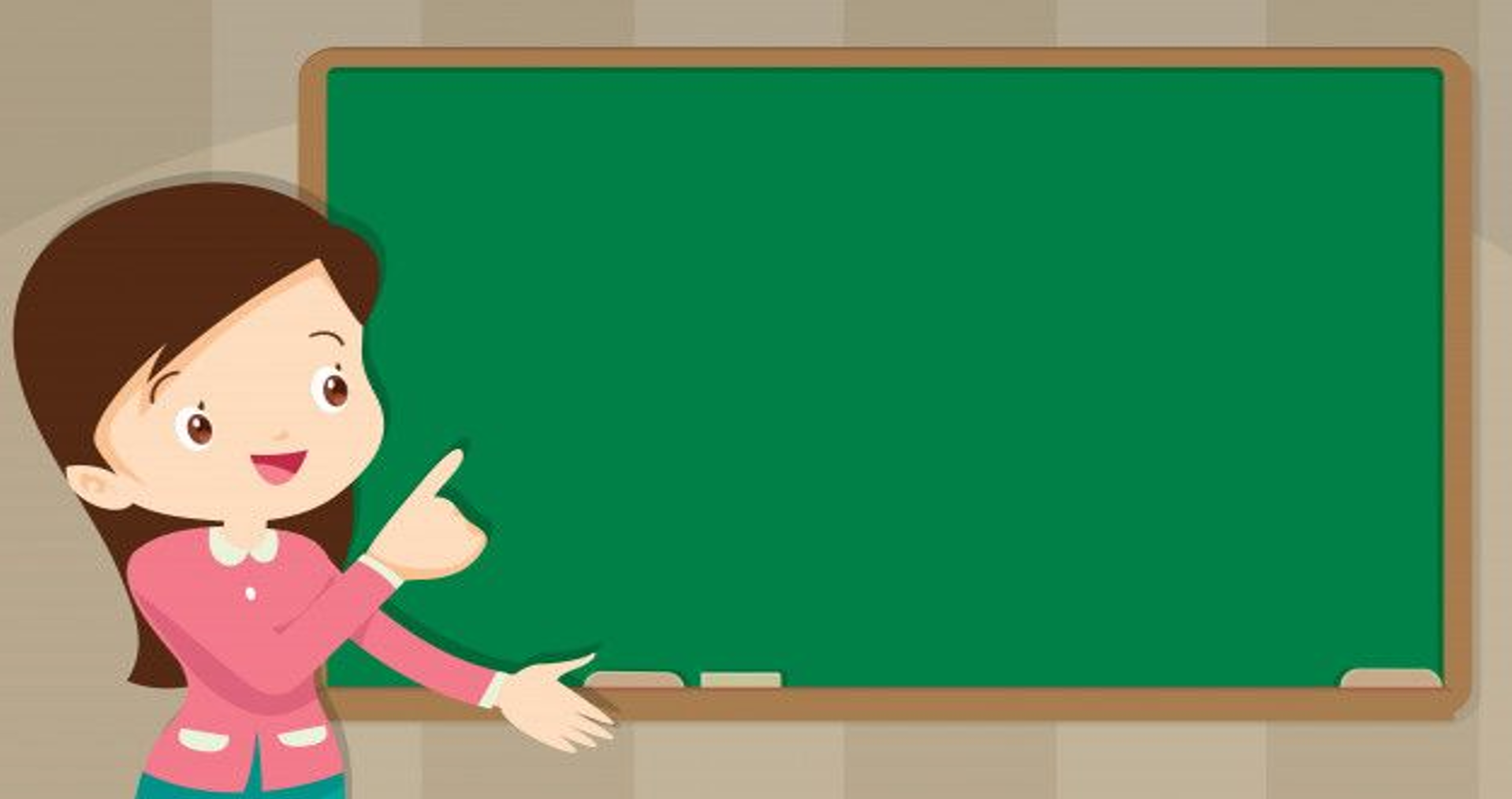 LUYỆN TẬP – THỰC HÀNH
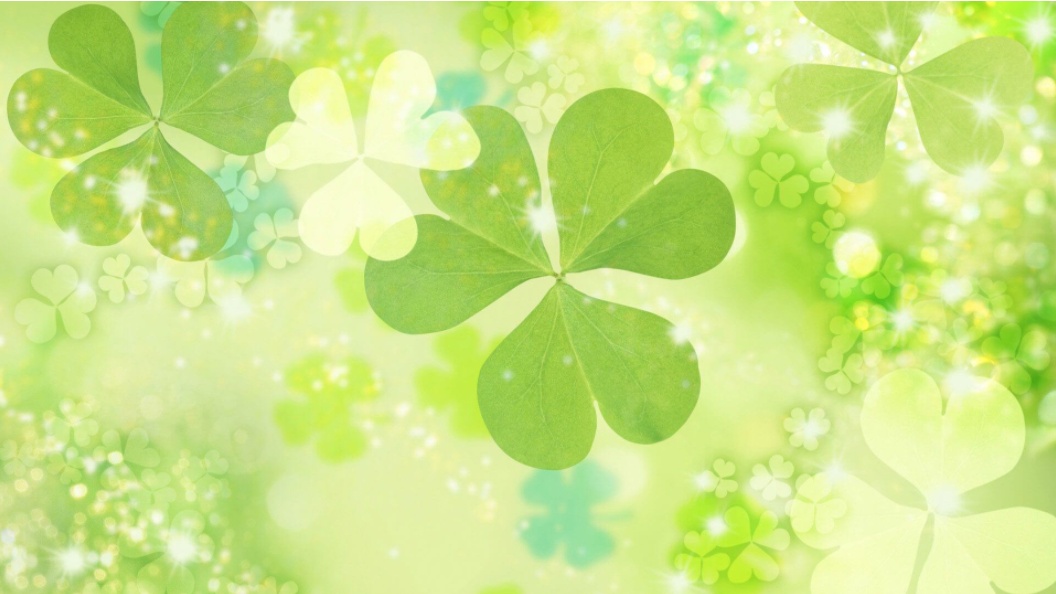 1
a. Số?
z
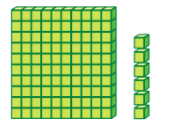 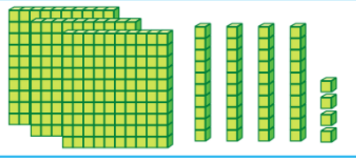 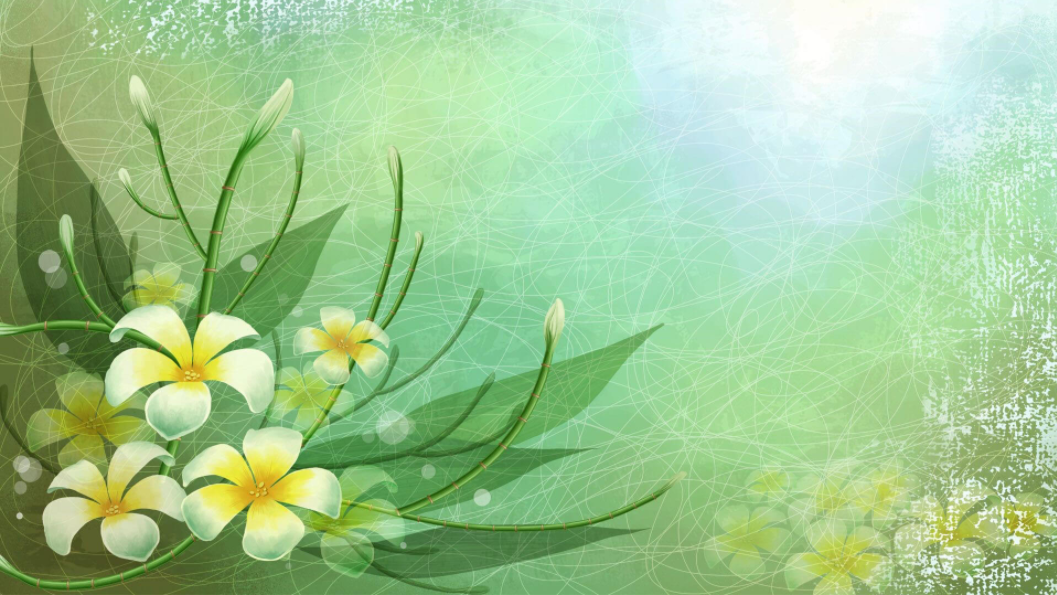 b. Số?
1
z
391 gồm       trăm       chục       đơn vị, ta viết 391 =          +          +
928 gồm       trăm       chục       đơn vị, ta viết 928 =          +          +
770 gồm       trăm       chục       đơn vị, ta viết 770 =          +          +
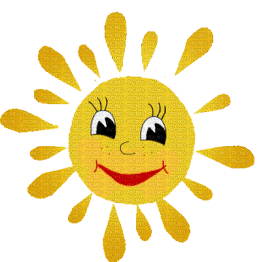 >
<
=
z
?
2
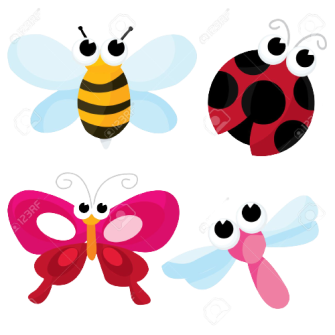 =
<
?
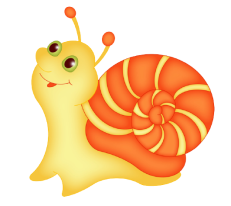 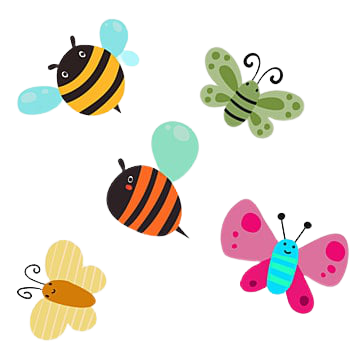 <
>
?
189         189
   403          430
298         503
972         890
?
?
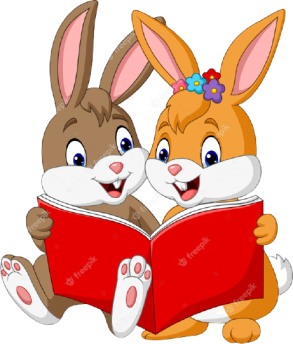 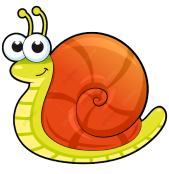 z
a. Đặt tính rồi tính:
3
622 - 71
484 - 247
782 + 56
239 + 415
622
484
239
782
-
-
+
+
247
71
415
56
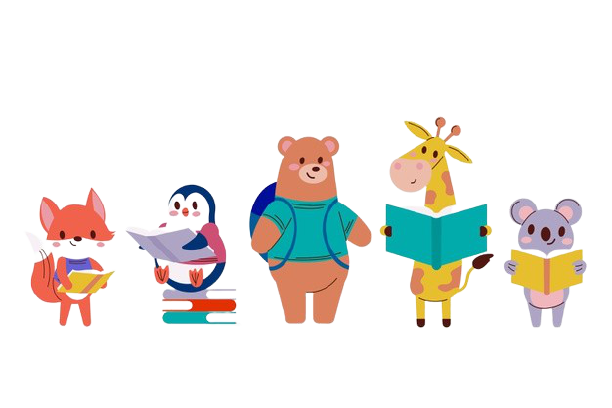 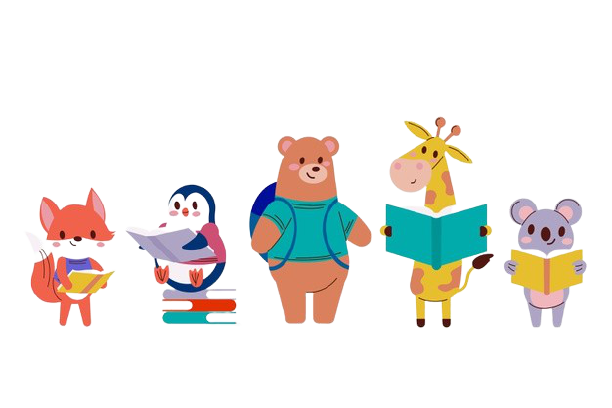 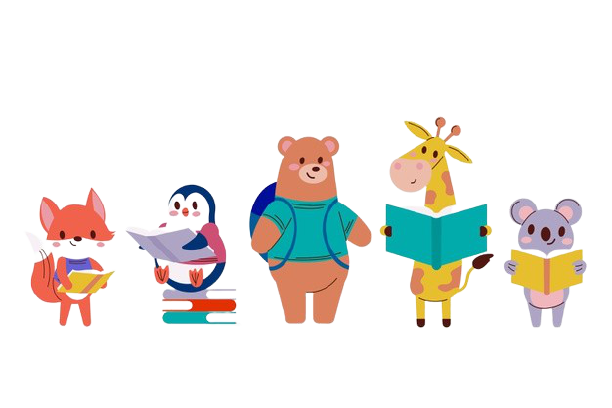 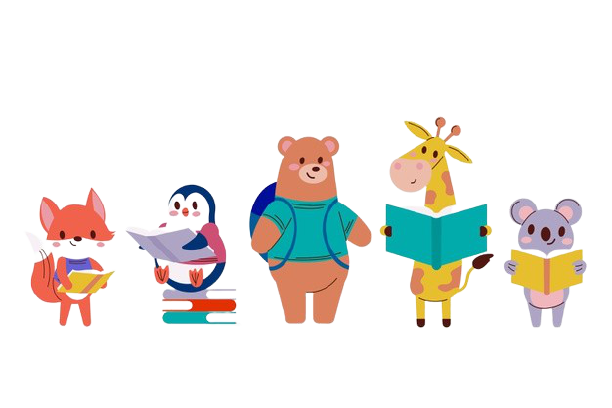 551
237
654
838
z
b. Số?
3
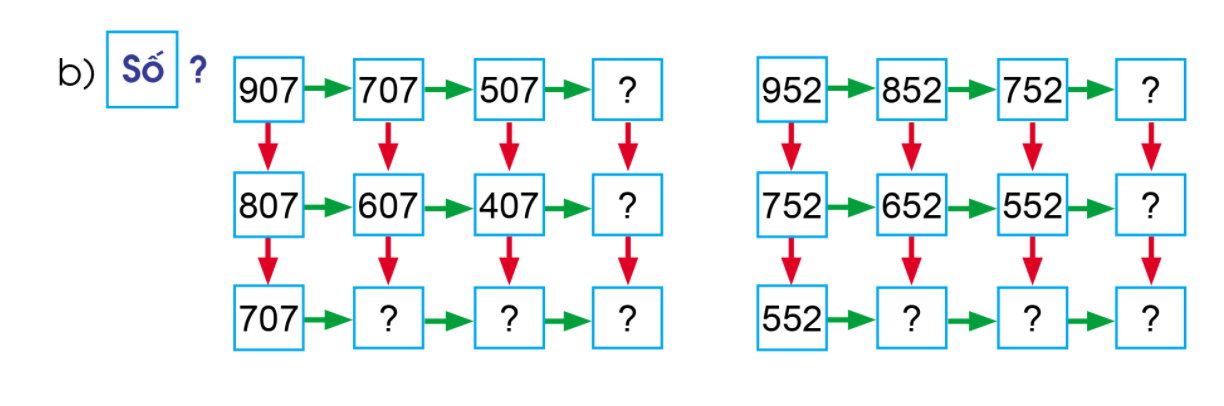 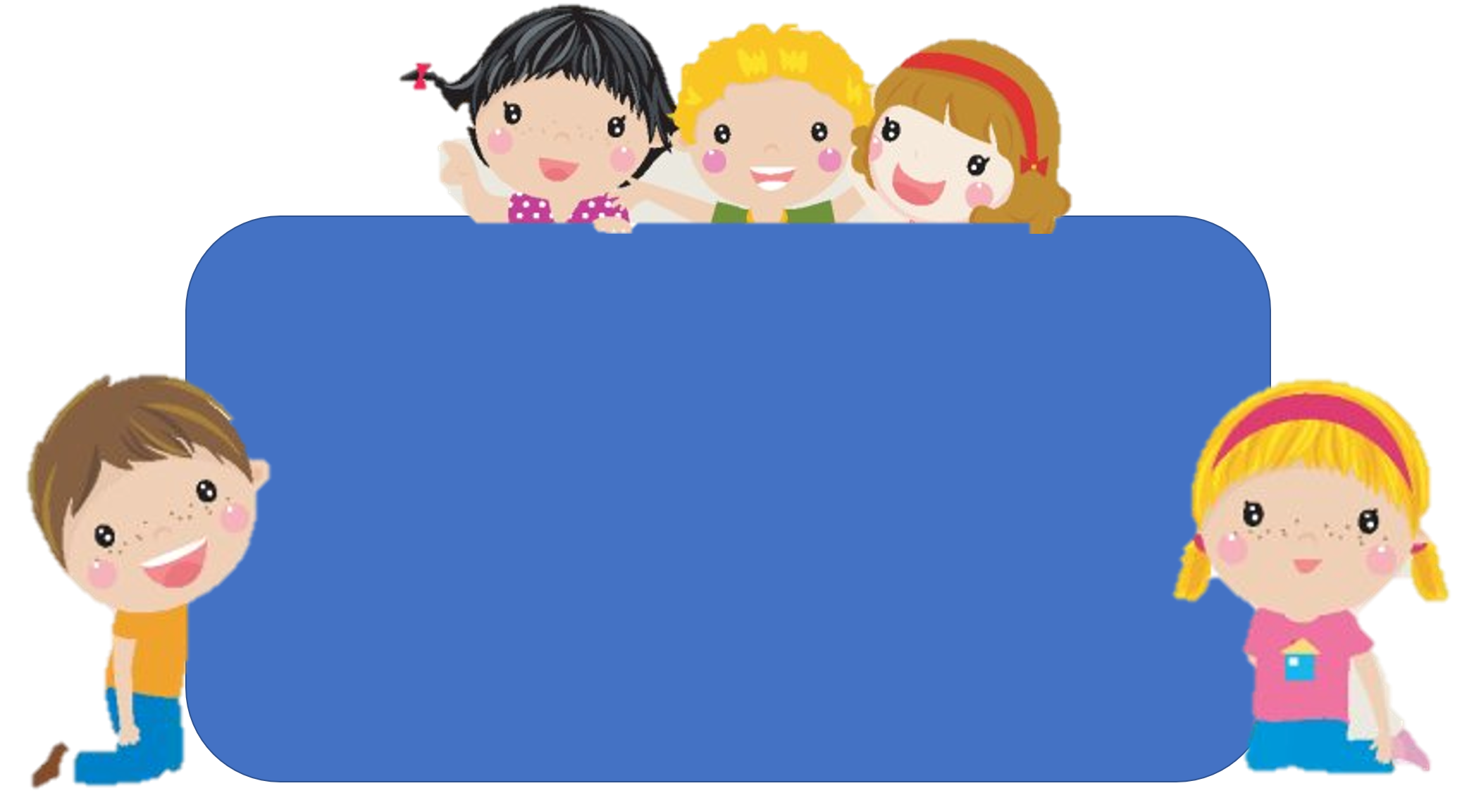 Em hãy chia sẻ những điều học được qua bài này.
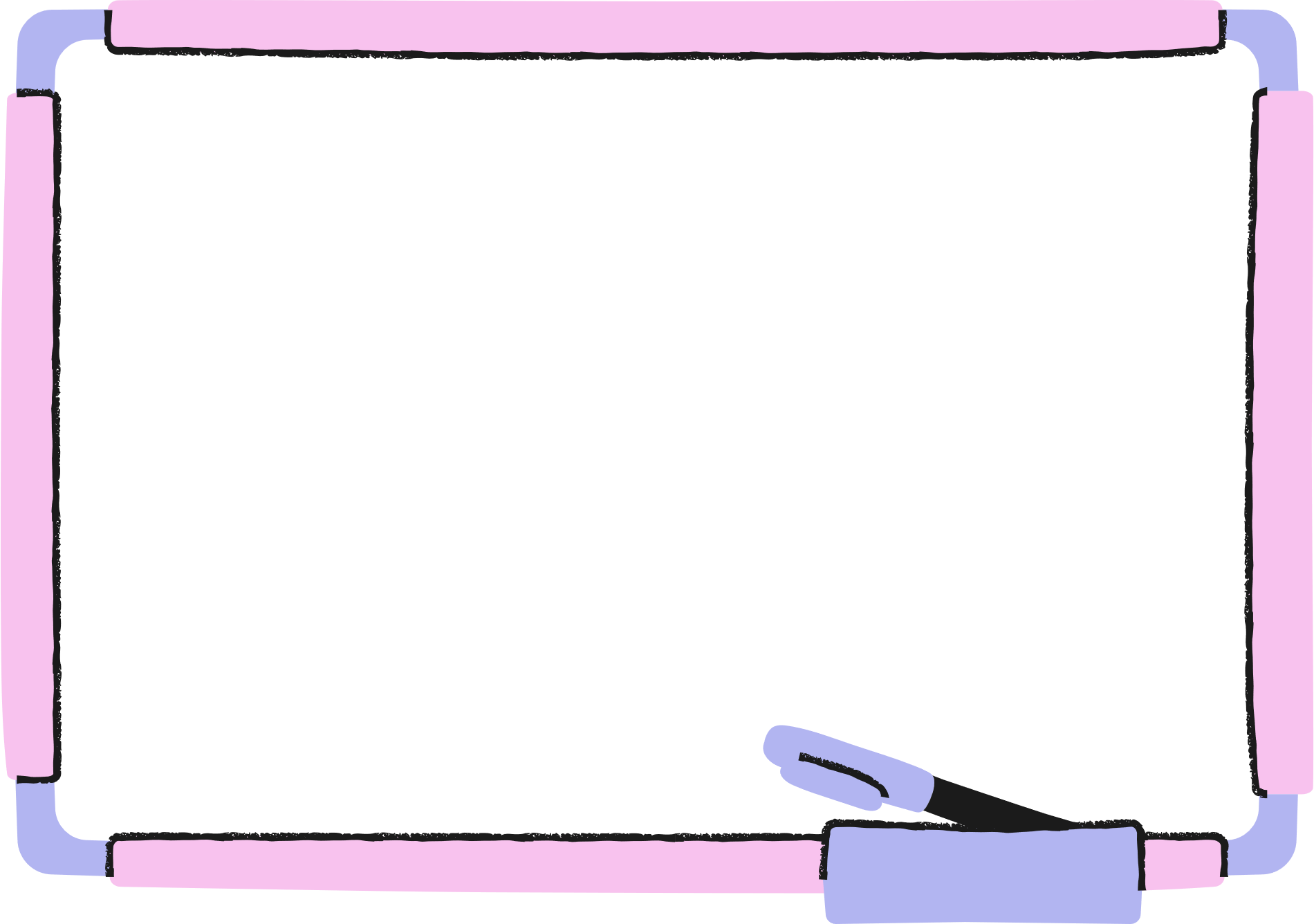 DẶN DÒ
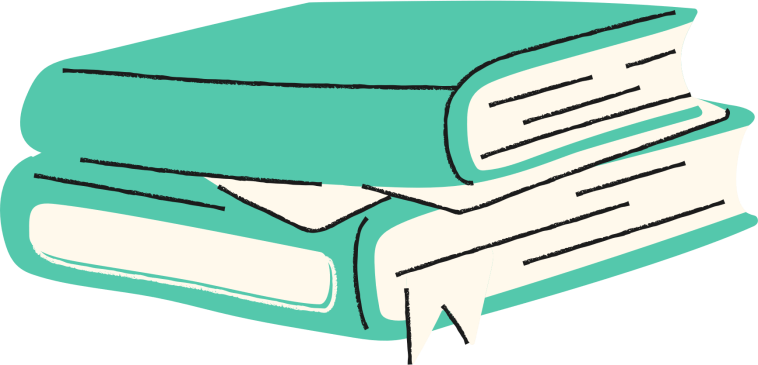